「地域維持管理連携プラットフォーム」の設立に向けて
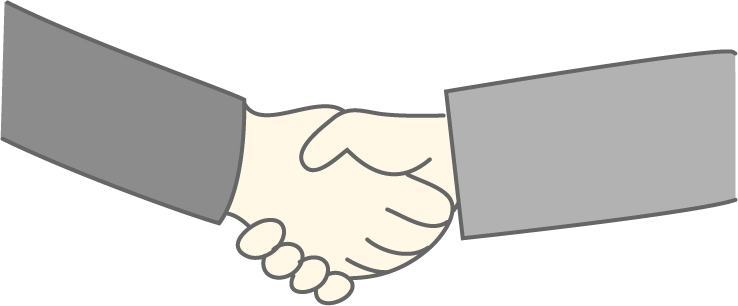 大阪府都市整備部　
平成26年11月
「地域維持管理連携プラットフォーム」について　大阪府都市整備部
（設立の経緯）
〇「効率的・効果的な維持管理の推進」や「持続可能な維持管理の仕組
　みづくりの構築」するために「大阪府都市基盤施設維持管理技術審議　
　会を設置（H25.11）
〇審議会の「中間とりまとめ」（Ｈ26.8）（別紙　参照）
　持続可能な維持管理の仕組みづくりの一つの方策として「地域維持管理　
　連携プラットフォーム」　が提案された
〇大阪府行財政改革推進プラン（素案）（Ｈ26.9）
   市町村とのパートナーシップの強化として、「地域維持管理連携プラット
　フォームの構築」を位置づけ
（維持管理に関する国の動向）
〇笹子トンネル天井板崩落事故(H24.12.2)を契機として
　・道路法、河川法等の改正(H25.6～)
    点検の実施や基準類の明確化など
　・インフラ長寿命化計画の策定要請（H25.12　国⇒自治体）
　・道路法施行規則の改正（橋梁など点検の義務化H26.7）
　・維持管理を円滑に行うための体制、地方公共団体支援方策等
　　の検討（社会資本整備審議会（国）H26.4～)
　・公共工事の品質確保に関する法律の一部改正（H26.6)
　　インフラの品質確保とその担い手の中長期的な育成・確保
（目　的）
〇「地域維持管理連携プラットフォーム」は、地域の特性等が活かせる土木事務所単位で府、市町村、大学等と連携し、維持管理に関する情報及びノウハウの共有や研修等を通じて、技術連携や人材育成等に取り組むことで、それぞれの施設管理者が責任をもって、将来にわたり良好に都市基盤施設を維持管理し府民の安全、安心を確保していくことを目的に設立するものです。
1)府と市町村との連携
　　①維持管理ノウハウや情報の共有
　　②維持管理業務の地域一括発注の検討
　2)行政と大学との連携
　　①府・市町村に対する技術的助言
　　②府・市町村のフィールドやデータを活用し　
　　　た維持管理の共同研究　
  3)府、市町村、大学の連携
    ①研修などによる一体的な人材育成
　　（例：施設点検、街路樹管理研修等）
地域維持管理連携プラットフォーム
（地域単位で一体となった取り組み）
府土木事務所
A市
B町
・維持管理ノウハウの共有
・一体的な人材育成
・地域一括発注の検討　など
D市
C村
近隣の大学
土木工学系
大阪府
都市整備部
府内の土木工学系大学（７大学）
国土交通省
近畿地方整備局
大阪市・堺市　など
連携
連携
大阪府○○地域維持管理連携プラットフォーム　設立趣意書（案）
大阪府内の都市基盤施設は、高度経済成長期などに集中的に整備され、今後、老朽化の進行が懸念されており、長期にわたり的確かつ効率的・効果的に維持管理・更新に対応していくことが重要な課題となっている。
 
　また、府民にとっては、府、市町村等が管理する地域全体のインフラ機能が適切に維持管理されることが、安全・安心につながることから、地域の特性等が活かせる地域単位で維持管理の連携を強化することが有効である。
 
　そのため、大阪府○○土木事務所、〇〇市、〇〇町、○○村及び○○大学により、「地域維持管理連携プラットフォーム」を構築し、維持管理に関する情報及びノウハウの共有や研修等を通じて、技術連携や人材育成等に取り組むことで、それぞれの施設管理者が責任をもって、将来にわたり良好に都市基盤施設を維持管理し、府民の安全、安心を確保していくことを目的として設立するものである。
 
 
平成〇〇年〇〇月〇〇日
　大阪府○○土木事務所長、○○下水道事務所、○○市長、○○市長、○○町長、○○村長
　〇〇大学工学研究科長
大阪府○○地域維持管理連携プラットフォーム　運営要綱（案）
（総　則）
第1条 　「大阪府○○地域維持管理連携プラットフォーム（以下「○○維持管理プラット」という）」の設立趣意書に則り、構成団体が相互に連携
　　　　　　　し運営するものとする。
　　　2    「○○維持管理プラット」を円滑かつ効果的に運営するための必要な事項に関して以下に定める。

（対象施設）
第2条　　本要綱の対象となる都市基盤施設は、大阪府○○土木事務所及び○○下水道事務所、○○市、○○町、○○村が所管する道路、
　　　　　　公園・緑地、河川、下水道（管渠・処理施設）及び港湾・海岸施設とする。

（構成団体）
第3条　　○○維持管理プラットの構成団体は、別表のとおりとする。
　　　2     ○○維持管理プラットの運営に必要があるときは、団体等の構成団体以外の出席及び参画を求めることができる。

（活　動）
第4条　　○○維持管理プラットの主な活動内容は、以下のとおりとする。
　　　　　    ・維持管理に関する情報及びノウハウの共有、維持管理技術の向上に資する研修等の実施
　　　　　　  ・維持管理に関する技術連携、維持管理に関する技術相談、維持管理に関する調査・研究
　　　　　　  ・その他必要と認められる事項

（運営会議）
第５条　　○○維持管理プラットを運営するため運営会議を置く。
　　　２　　　運営会議は、構成団体の推薦による実務担当者により構成する。

（運営）
第６条　  ○○維持管理プラットの運営は、相互の維持管理の課題共有やその課題解決等に向けて、適宜、運営会議において協議・調整し、
　　　　　 　 活動内容を決定する。
　　　2      第4条に定める技術相談のうち、高度な技術を要するものに関しては、○○大学が学識者を推薦するものとし、詳細は別途定める。

（事務局）
第７条　　○○維持管理プラットの運営を円滑に行うため、事務局を大阪府○○土木事務所維持管理課内に置く。
　　　2     事務局長は大阪府○○土木事務所維持管理課計画補修グループ長をもって充てる。

（雑 則）
第８条　 この要綱に定めるもののほか、運営に関し必要な事項は、運営会議により決定する。
　附　則　　この規約は、平成26年○○月○○日から施行する。
大阪府○○地域維持管理連携プラットフォーム　活動内容について（例　示）
（活動内容の決定）
　　・○○地域維持管理連携プラットフォーム活動については、運営要綱に則り、構成団体のそれぞれの課題解決のために必要な
　　　事項について、プラットフォーム運営会議（事務局）にて、年間の主な活動内容やスケジュール等について協議調整し、活
　　　動内容を決定する。

（主な活動内容）
　１．情報及びノウハウの共有等
　　　・維持管理ノウハウ等の情報共有及び蓄積　
    　　○○土木事務所メンテナンスマネジメント委員会での府の取組み共有（○○土木事務所維持管理行動計画の情報共有）
　　　　課題共有、解決に向けた勉強会などを実施。
　２．技術の向上
　１）研修等
　　　・道路、河川、公園等の維持管理・更新に資する基本的なこと等を習熟することを目的に維持管理・更新等に携わる
　　　　職員を対象に研修を実施。
　　　・研修プログラムについては、運営会議で作成する。
　　　・受講生は、各団体（所属）が推薦する。
　　　・講師については、○○大学職員及び府職員のほか、専門知識を有するものから選定する。
　２）テクニカル・アドバイス
　　　・相談窓口は、事務局に置き、事務局を通じてテクニカル・アドバイザーに相談することとする。
　　　・テクニカル・アドバイザーに係る実費等の負担については、相談する団体が案件ごとに調整する。
　　　・事業管理室は、都市基盤施設の整備及び維持管理・更新等に関する高度な技術力と専門的な判断が必要となった場
　　　　合の技術的な相談者（以下「テクニカルアドバイザー」という。）を「大阪府都市整備部と○○大学大学院工学研究科
　　　　との包括連携に関する協定書」に基づき、○○大学大学院工学研究科と調整の上決定し、事務局に通知する。
 　３）その他
　　　・維持管理・更新に資する勉強会の実施。　
 　３．技術連携
　　　・維持管理業務の地域一括発注の調査研究。
　　　・維持管理・更新に資する調査研究。
　　　・その他、技術連携に関する事項は適宜決定する。
大阪府○○地域維持管理連携プラットフォーム　活動（例　示）
〇詳細な活動内容・スケジュールについては、プラットフォーム運営会議にて協議調整し決定する。
（２）総合力の発揮（行政展開のシフト）大阪府行財政改革推進プラン（素案）抜粋　（Ｈ２６．９） 
　　①　行政間連携
　　（ⅳ）市町村とのパートナーシップの強化
◇　地域維持管理連携プラットフォームの構築
　○　府域の道路・河川・下水など都市基盤施設（インフラ）は、高度成長期などに集中的に整備され、近
　　い将来、老朽化の進行が懸念されています。
　○  また、府と市町村が管理する地域全体のインフラ機能の適切な維持が、平時はもとより、万一の大規模
　　災害発生時においても、府民の安全・安心を確保する上からは大変重要であり、維持管理の連携体制を
　　強化する必要があります。
　○  このため、土木事務所の管内毎に市町村や土木工学系大学等と情報共有を行う「地域維持管理連携
　　プラットフォーム」を構築します。
　○　これにより、インフラの維持管理ノウハウの共有や技術研修を通じて、技術連携・人材育成を図るととも
　　に、点検など維持管理業務の地域一括発注の検討など府、市町村双方の業務効率化をめざします。
地域維持管理プラットフォーム
（地域単位で一体となった取組み）
目　的
効　果
・府、市町村が管理する都市基盤施
　設の計画的な維持管理

・災害時においても道路等、インフラ　
　ネットワーク機能を確保

・地域単位で維持管理を実践するため
　の技術力と体制の継続的確保
府土木事務所
土木事務所：池田・茨木・枚方・　　
八尾・富田林・鳳・岸和田
・府民、市町村民の安全・安心
　の確保

・地域全体で確実かつ効率的な
　維持管理

・施設の長寿命化によるトータル
　コストの縮減
A市
B町
・維持管理ノウハウの共有
・一体的な人材育成
・地域一括発注の検討　など
D市
C村
近隣の大学
土木工学系